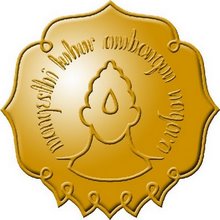 Kegunaan Skrining Tambahan Menggunakan Ultrasound Payudara Pada Wanita Tanpa Gejala Dengan Jaringan Padat Payudara Yang Tidak Berisiko Tinggi Terjadi Kanker Payudara
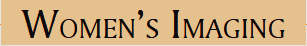 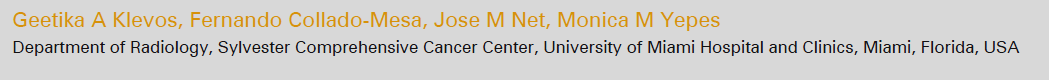 Ditelaah oleh :
Anisa Nurbaety

Pembimbing :
dr. Ari Rosati, Sp.Rad
Pendahuluan
2
American College of Radiology’s (ACR) Breast Imaging Reporting and Data System (BI-RADS) menjelaskan bahwa sensitifitas skrining mammografi menurun dengan adanya jaringan padat payudara
Beberapa penelitian mengindikasikan bahwa jaringan payudara yang padat meningkatkan risiko kanker payudara.
Sebuah penelitian yang telah dipublikasikan mengenai pemeriksaan tambahan untuk skrining mammografi (hand-held USG payudara) pada wanita dengan jaringan payudara padat didapatkan rasio deteksi kanker tambahan dari sekitar 2-4/1000 wanita yang diperiksa
Pendahuluan
3
Metode dan Materi
4
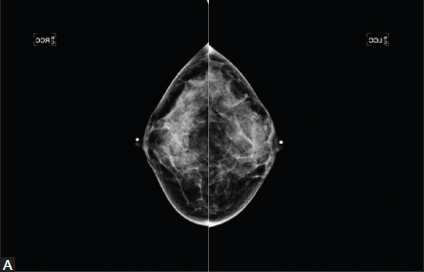 5
Gambar 1 (A dan B) : 
Tampilan Bilateral Mammogram Cranio Caudal – payudara padat heterogen
 

(B) Tampilan Bilateral Mammogram Medio Lateral Oblique – payudara padat heterogen
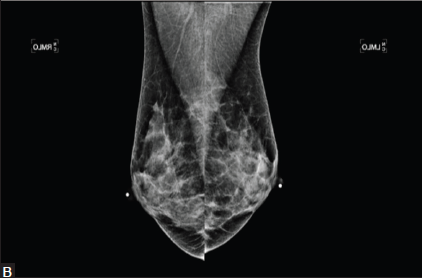 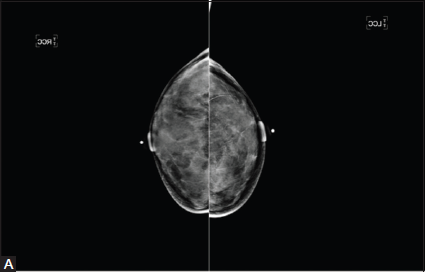 6
Gambar 2 (A dan B) :
(A)Tampilan Bilateral Mammogram Cranio Caudal – payudara sangat padat 

(B)Tampilan Bilateral Mammogram Medio Lateral Oblique – payudara sangat padat
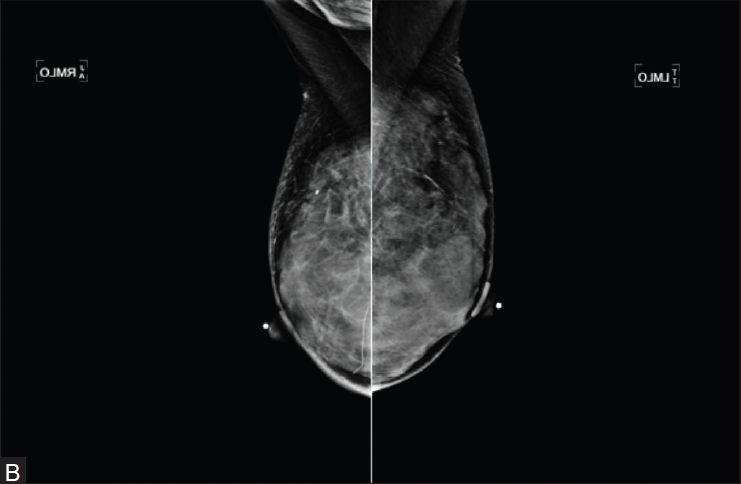 7
8
9
10
HASIL
11
Tabel 1 : Kategori BI-RADS pada initial round skrining supplemental
               USG payudara dan pada  rekomendasi usbsequent 
               short term follow up
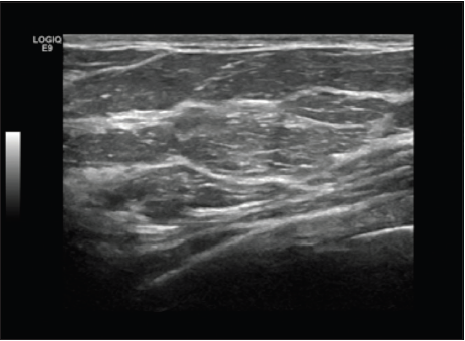 12
Gambar 3 Skrining bilateral ultrasound payudara – Kategory BI-RADS 1. Negatif
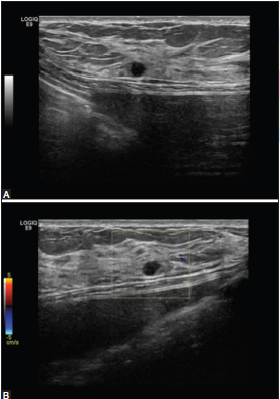 13
Gambar 4 (A dan B): 
(A)Skrining ultrasound payudara bilateral menunjukkan kista sederhana pada pasien dengan implan payudara – Kategori BIRADS 2. Jinak
 
(B) Skrining ultrasound payudara bilateral menunjukkan kista sederhana dengan doppler warna di pasien yang sama dengan impan payudara – Kategori BIRADS 2. Jinak
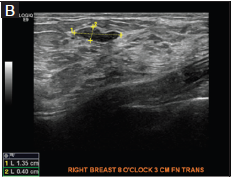 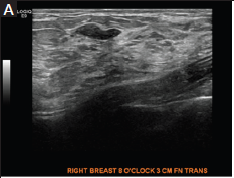 14
Gambar 5 (A-C): 
(A) Skrining ultrasound payudara bilateral menunjukkan massa tampak jinak, seperti fibroadenoma dimana follow-up enam bulan direkomendasikan – Kategori BIRADS 3. Mungkin Jinak 
(B) Skrining ultrasound payudara bilateral menunjukkan massa tampak jinak, seperti fibroadenoma dimana follow-up ultrasonik enam bulan direkomendasikan – Kategori BIRADS 3. Mungkin Jinak 
(C) Skrining ultrasound payudara bilateral menunjukkan massa tampak jinak, seperti fibroadenoma dengan doppler warna dimana follow up ultrasonik enam bulann direkomendasikan – Kategori BIRADS 3. Mungkin Jinak
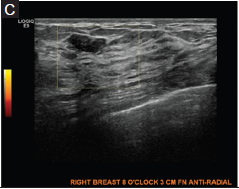 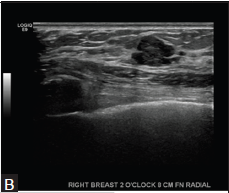 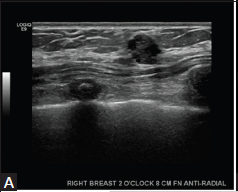 15
Gambar 6 (A-C): 
(A) Skrining ultrasound payudara bilateral menunjukkan massa heterogen, bulat dengan komponen campuran kistik dan padat dan tepi ireguler. Bidang anti radial. Biopsi direkomendasikan dan dilakukan. Hasil menunjukkan papilloma jinak – Kategori BIRADS 4. Dicurigai 
(B) Skrining ultrasound payudara bilateral menunjukkan massa heterogen, bulat dengan komponen campuran kistik dan padat dan tepi ireguler. Bidang radial. Biopsi direkomendasikan dan dilakukan. Hasil menunjukkan papilloma jinak – Kategori BIRADS 4. Dicurigai 
(C) Skrining ultrasound payudara bilateral menunjukkan massa heterogen, bulat dengan komponen campuran kistik dan padat dan tepi ireguler. Dengan doppler warna. Biopsi direkomendasikan dan dilakukan. Hasil menunjukkan papilloma jinak – Kategori BIRADS 4. Dicurigai
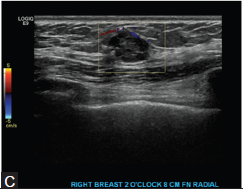 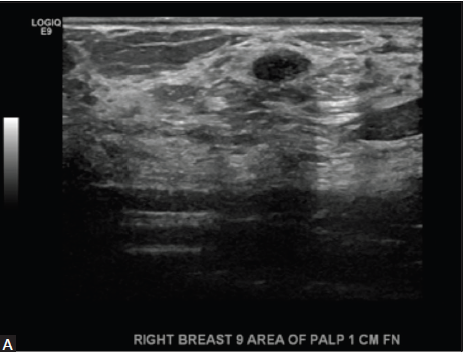 16
Gambar 7 (A dan B): 
(A) Skrining ultrasound payudara bilateral menunjukkan massa terpalpasi di payudara kanan aksis 9:00. Biopsi dilakukan karena bisa dipalpasi. Hasil menunjukkan fibroadenoma – Kategori BIRADS 4. Dicurigai 
(B) Skrining ultrasound payudara bilateral menunjukkan massa terpalpasi di payudara kanan aksis
 9:00 dengan doppler warna. Biopsi dilakukan karena bisa dipalpasi. Hasil menunjukkan fibroadenoma – Kategori BIRADS 4. Dicurigai
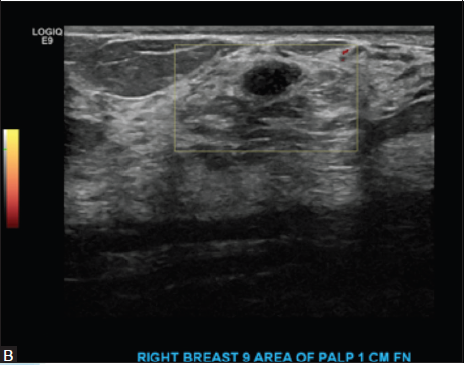 17
Tabel 2 : Hasil positif palsu pada kategori BI-RADS USG, deskriptor, dan hasil biopsi
18
DISKUSI
19
DISKUSI
20
KESIMPULAN
21
Data dari studi ini mendukung kejadian positif palsu yang yang relatif tinggi pada skrining tambahan dengan USG payudara setelah skrining mammogram negatif pada wanita tanpa gejala dengan memliki jaringan padat payudara dan tanpa resiko tinggi kanker payudara
Studi ini menyarankan penting berhati-hati dalam menerapkan secara luas skrining tambahan ini pada seluruh wanita dengan jaringan payudara padat tanpa memandang faktor risiko lain untuk kanker payudara.
TELAAH KRITIS
23
VALIDITAS
24
Apakah pertanyaan penelitian didefinisikan dengan jelas dan spesifik?
Apakah studi ini dilakukan dengan jelas berdasarkan prosedur?
Apakah uji diagnostik dievaluasi pada kelompok pasien yang sesuai dengan populasi ?
Apakah hasil yang didapat dikaji secara objektif?
Apakah sampel penelitian representatif dengan populasi ?
YES
YES
YES
YES
YES
Kepentingan hasil
25
Apakah kegunaan uji diagnosis yang sedang diteliti disebutkan ?
YES
Kemamputerapan
26
Apakah pasien di RSUD Moewardi memiliki kesamaan dengan subjek penelitian ini?
Apakah kesimpulan tentang hasil penelitian bermanfaat bagi pasien dalam manajemen secara holistik?
Apakah hasil penelitian dapat diterapkan di RSUD Moewardi ?
YES
YES
YES
27
TERIMA KASIH